Презентация для детей старшего возраста
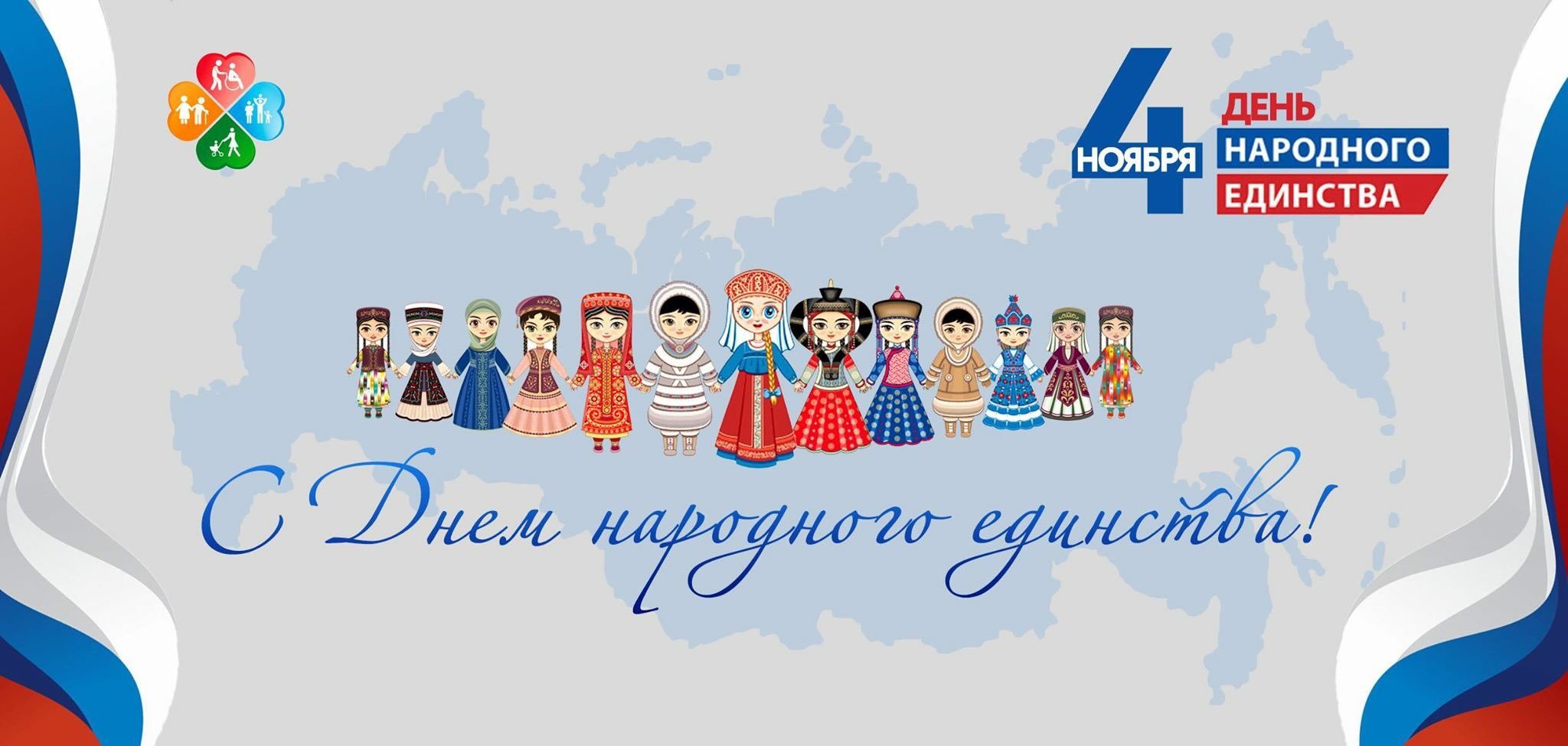 Выполнила: воспитатель МКДОУ №23, г. Сегежи
Тивелёва Александра Владимировна
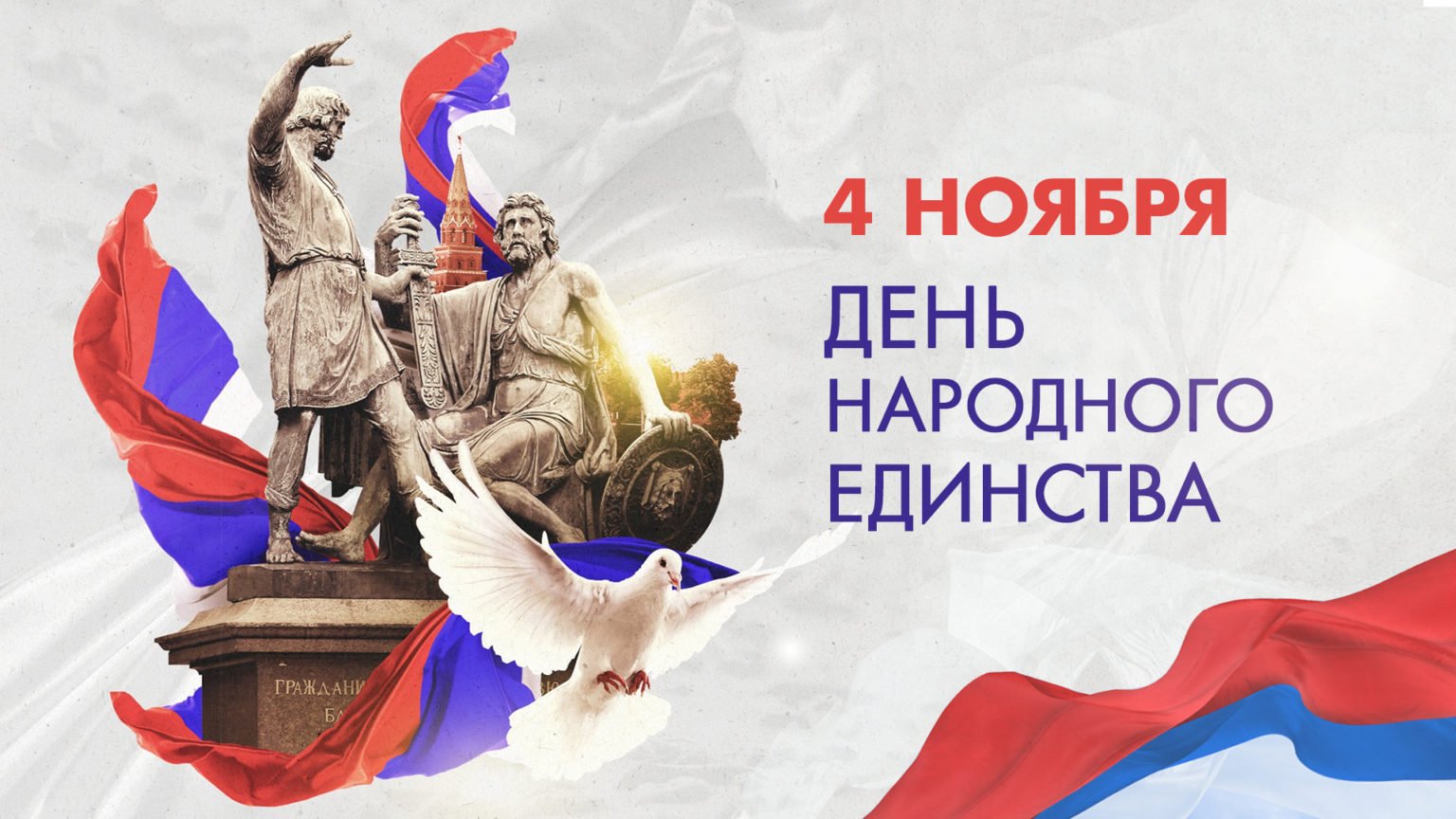 Нашу страну населяют люди разных национальностей - украинцы, белорусы, татары, карелы, чуваши, башкиры, якуты, дагестанцы, адыгейцы, мордва, коми, удмурты, ханты, манси, немцы, таджики, армяне, азербайджанцы, грузины, шорцы и многие – многие другие - всего более ста национальностей.
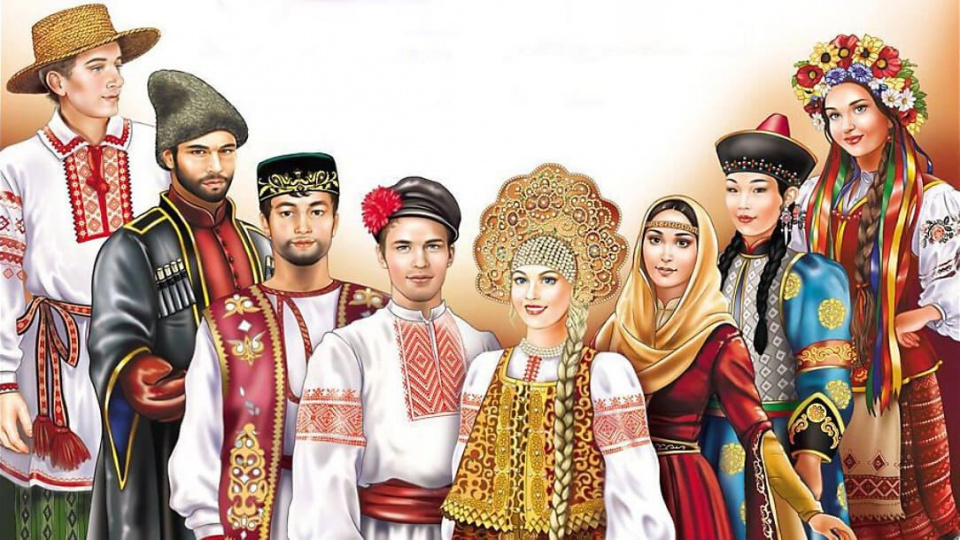 На территории России много лесов и полей, гор и равнин,  рек, озер и морей.
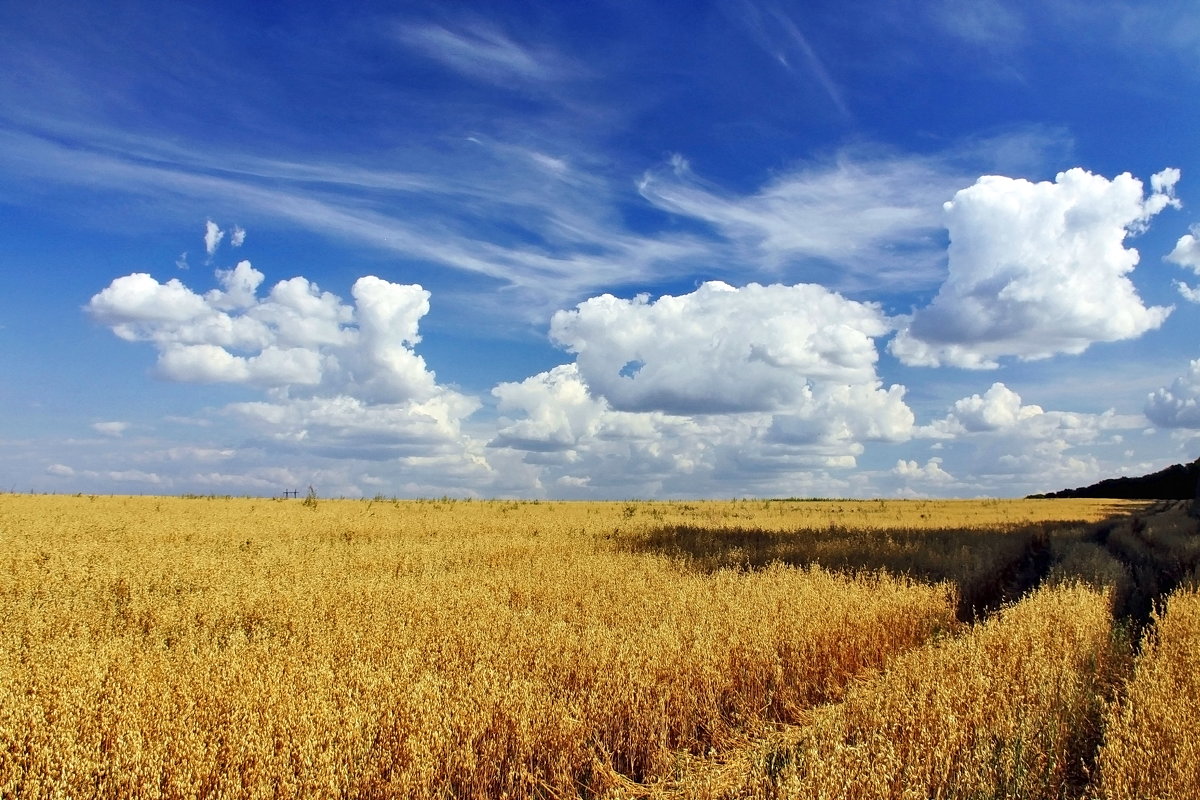 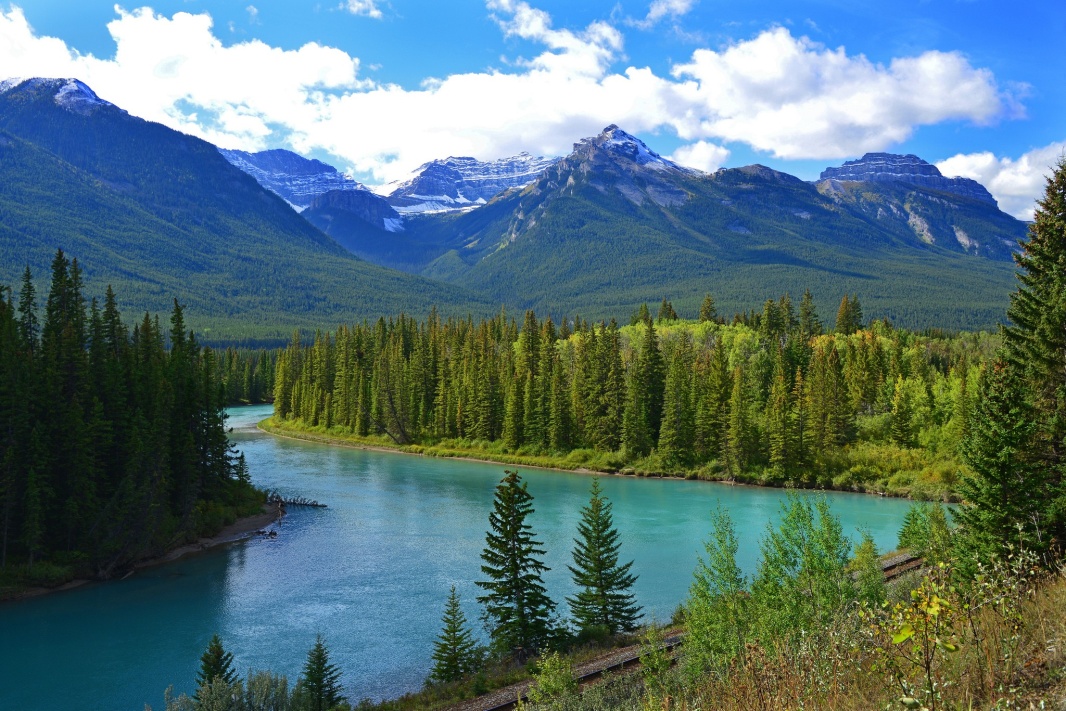 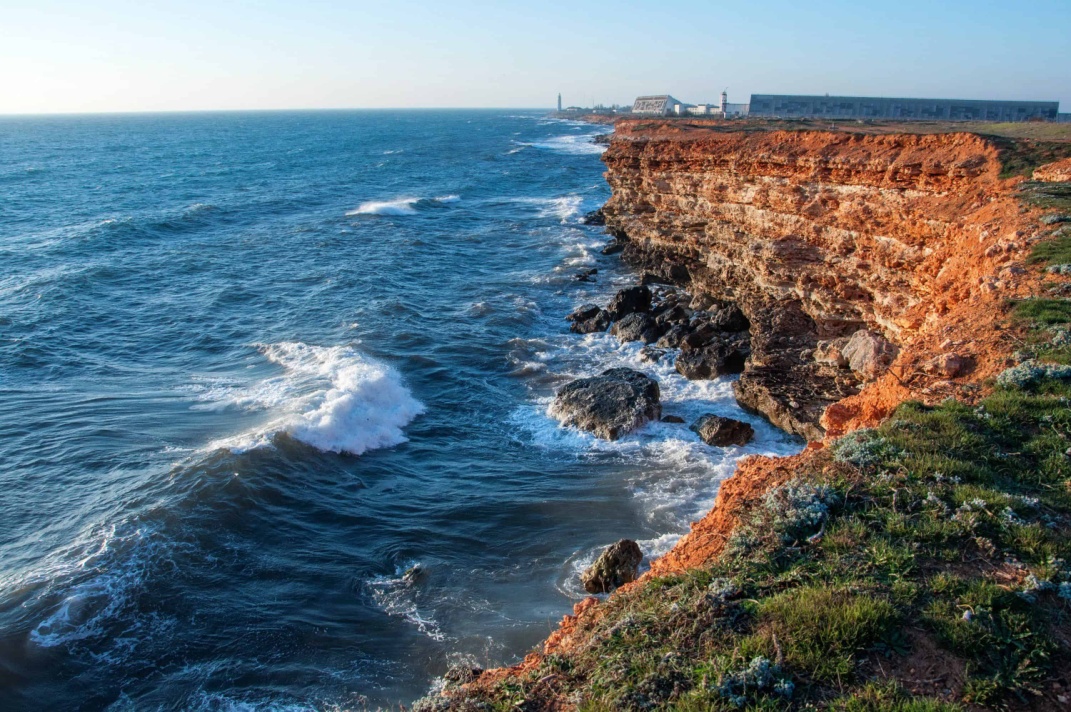 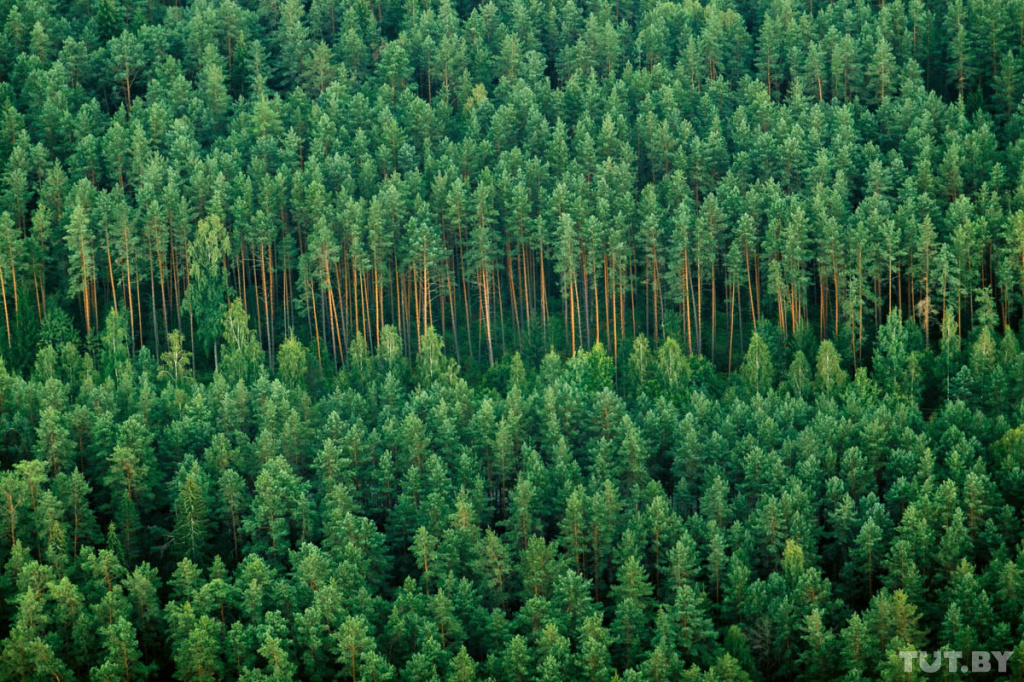 Кузьма Минин обращается к народу с призывом объединиться всем вместе и собрать войско для борьбы с поляками.
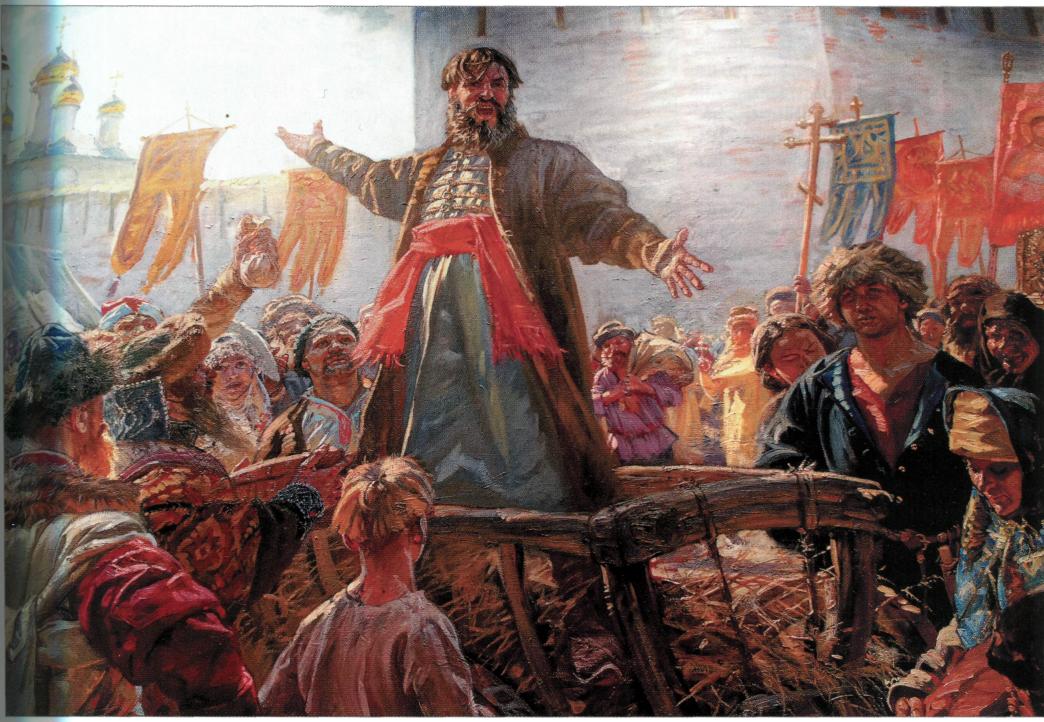 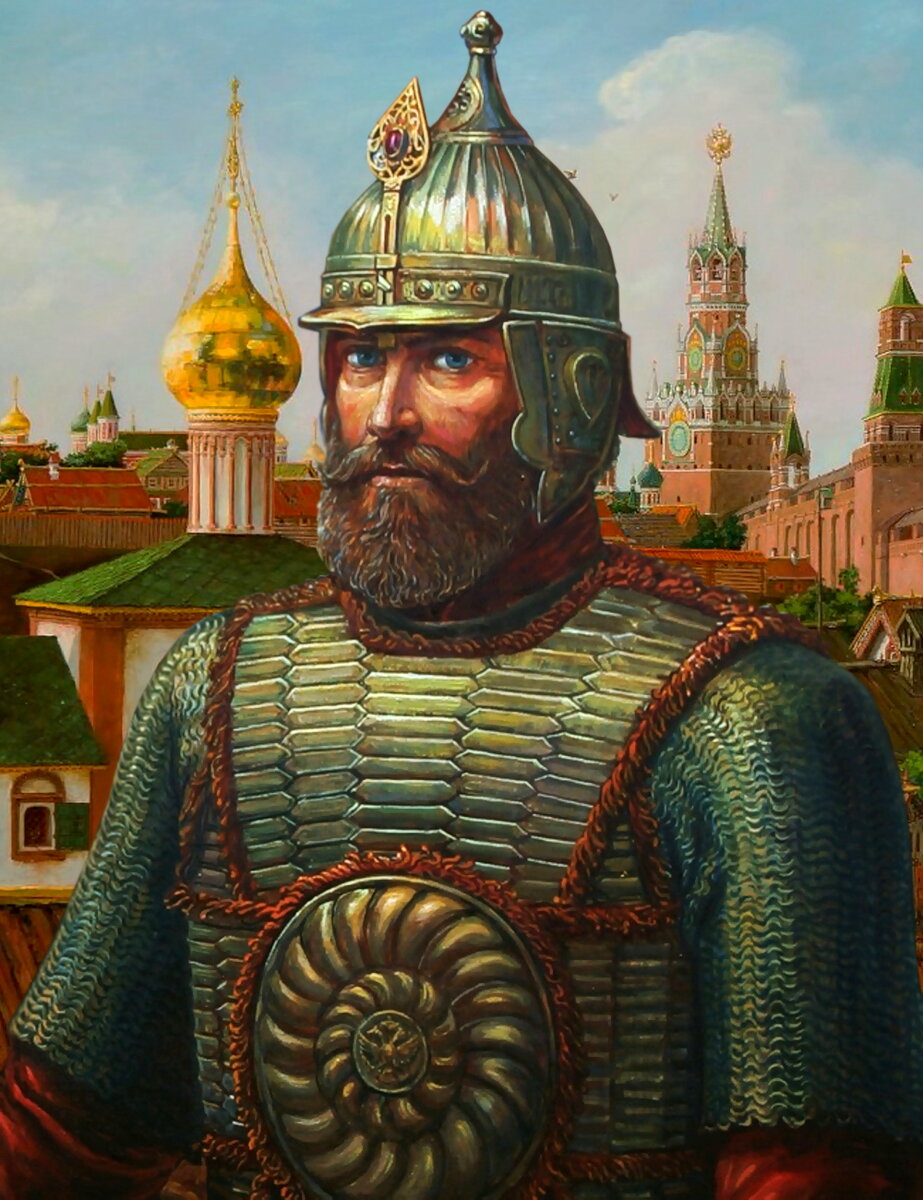 Командовать войском позвали одного из лучших военачальников того времени - храброго и честного князя Дмитрия Пожарского.
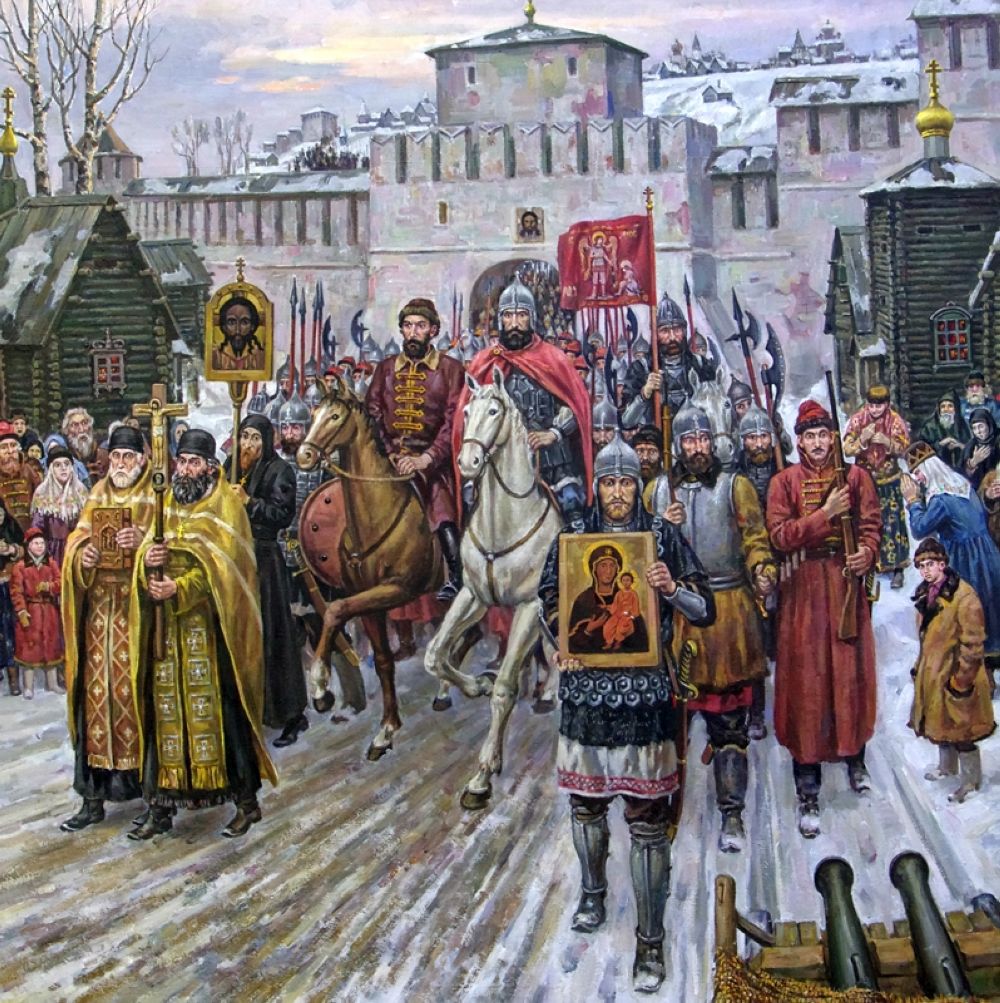 Все народы и земли Российского государства объединились для борьбы против захватчиков. Начались бои за Москву.
Князь Пожарский оказался талантливым полководцем. А Кузьма Минин, не жалея жизни, сражался под стенами столицы, как простой воин.
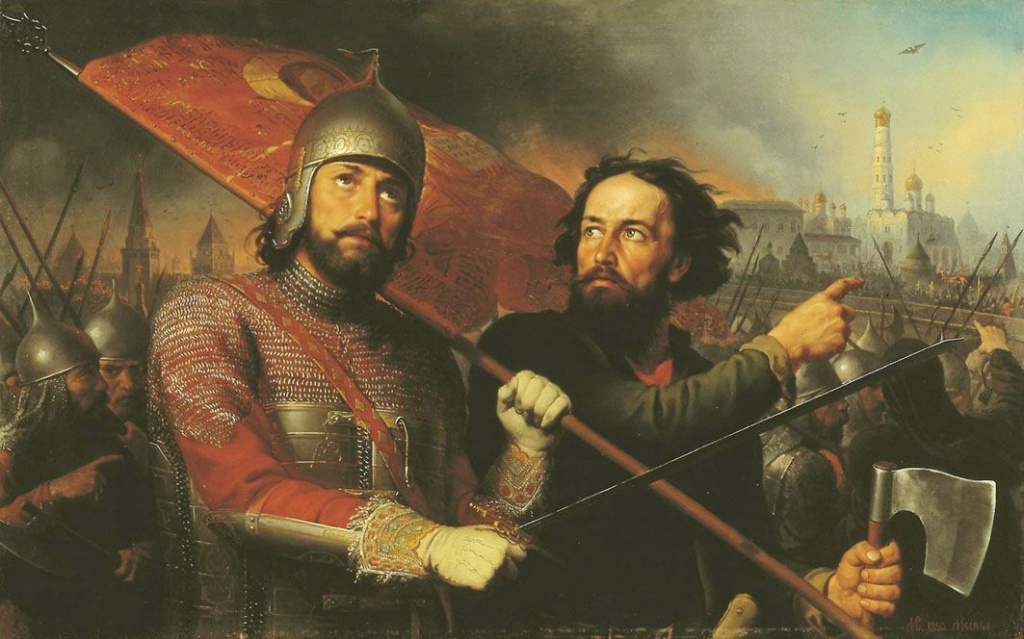 И вот наступил долгожданный день: вражеское войско было побеждено.
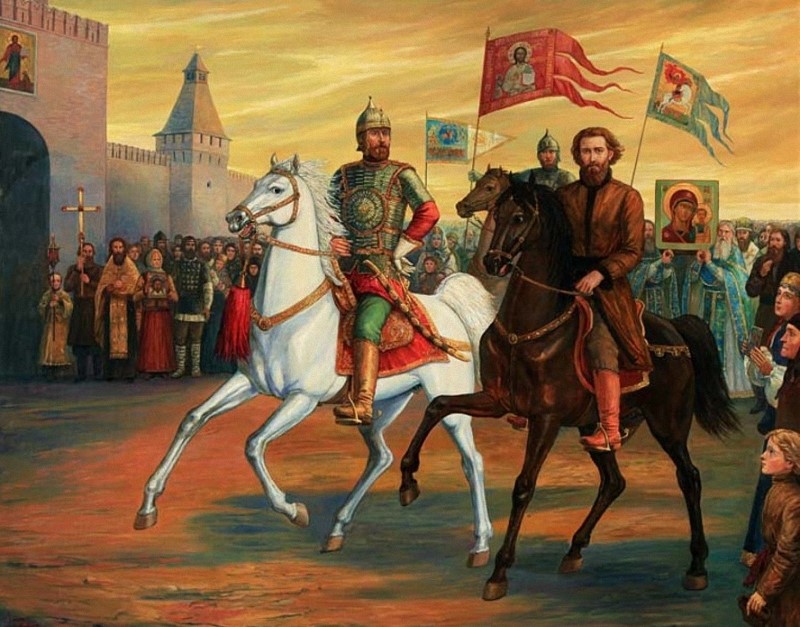 В Москве на Красной площади в честь победы над поляками установлен бронзовый памятник Минину и Пожарскому, чтобы люди не забывали и чтили героев своей страны.
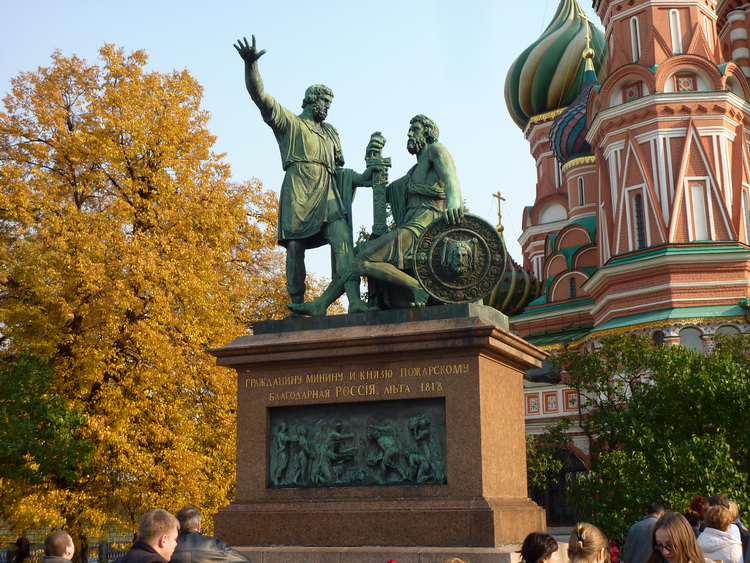 Эта славная победа сделала навсегда незабываемым для нас день 4 ноября. В честь этого события мы празднуем теперь День народного единства как  заслуженный праздник.
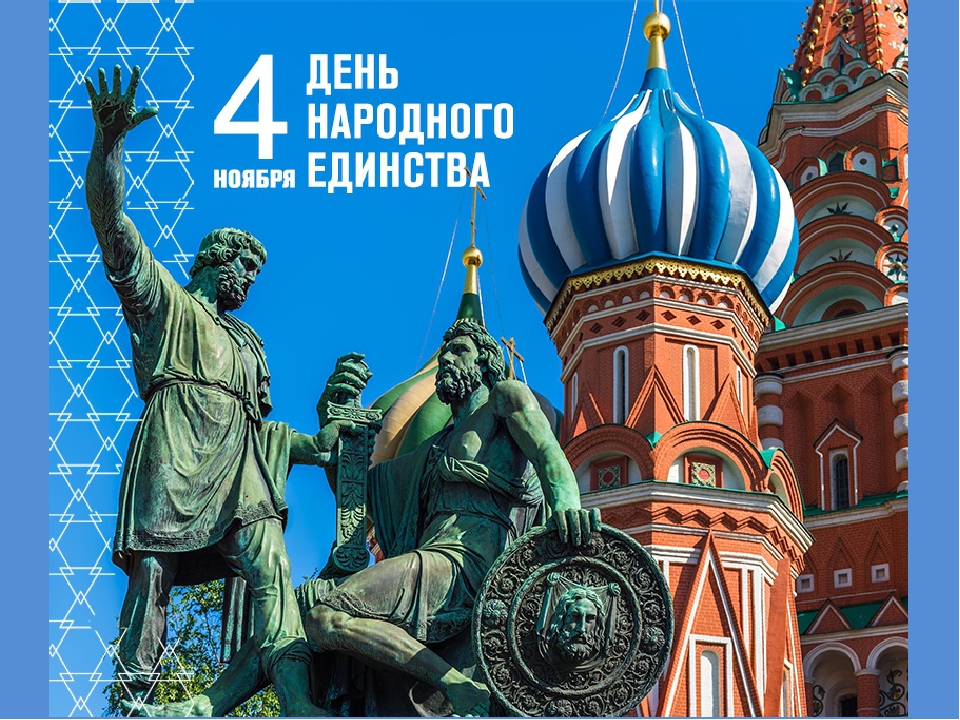 Каждый Россиянин знает и уважает основные символы своей страны – гимн, герб и флаг.
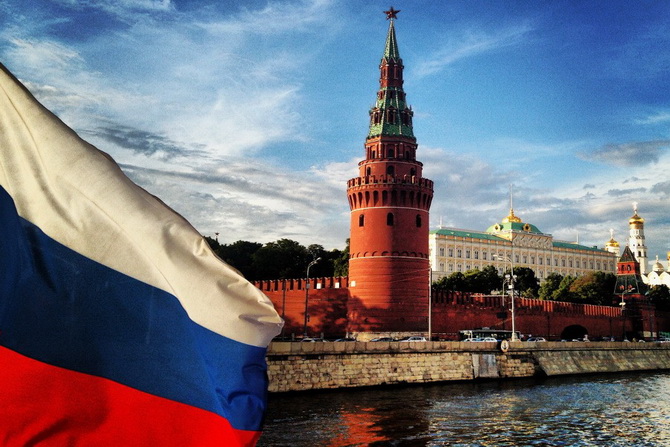 Флаг России
Белый- это цвет мира. Он говорит о том, что наша страна миролюбивая, она ни на кого не нападает. Синий- это цвет верности. Народ любит свою страну, верен ей, защищает ее.
Красный - цвет силы. Это кровь, пролитая за Родину.
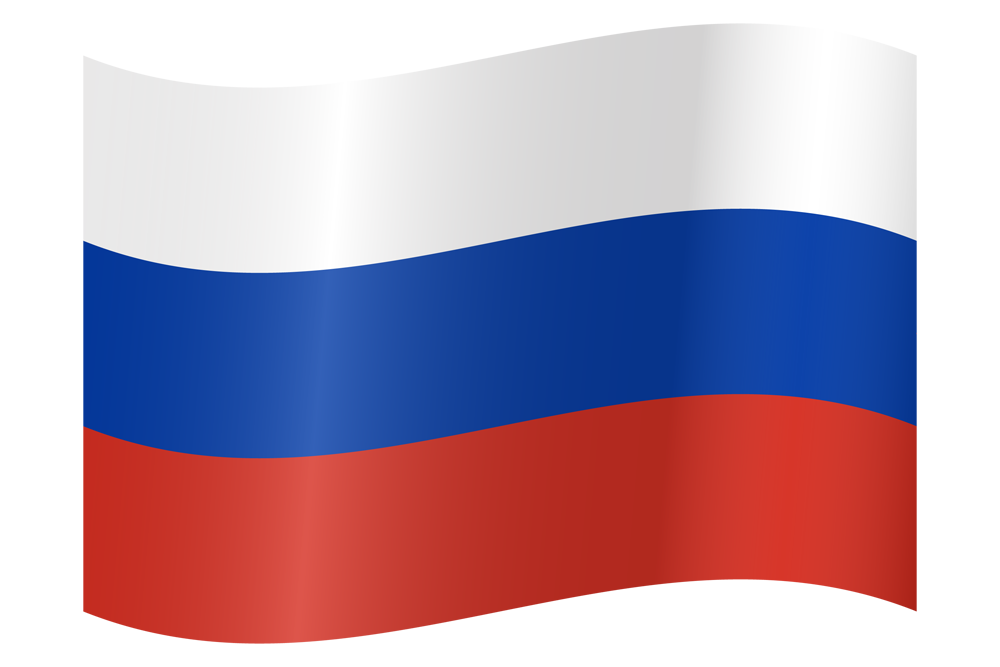 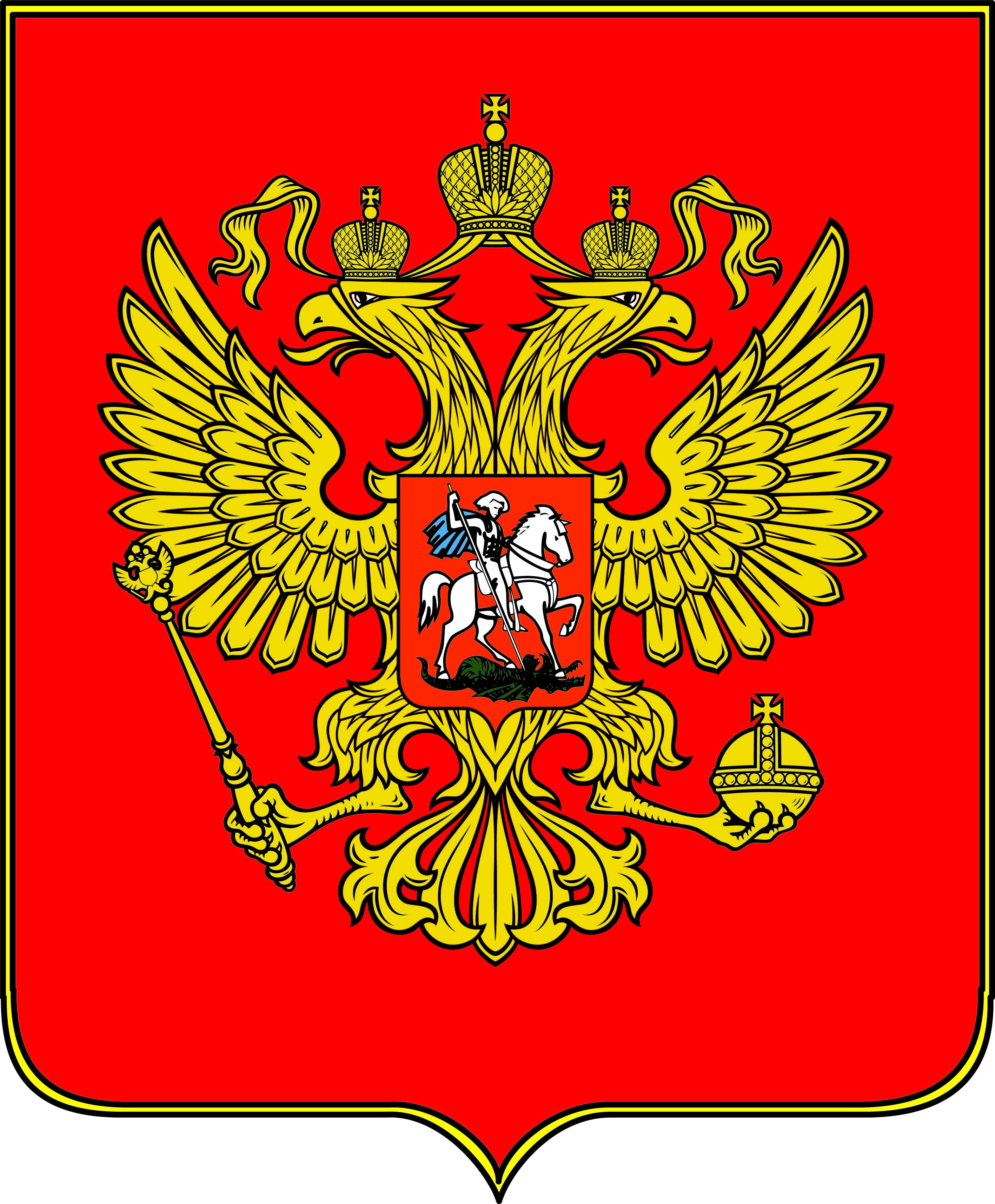 Герб России
Обратите внимание, что на нашем гербе у орла две головы, значит, он не пропустит ни одного врага. В лапах орла символы власти скипетр и держава, такие в старину были у  русских царей.
Спасибо за внимание!
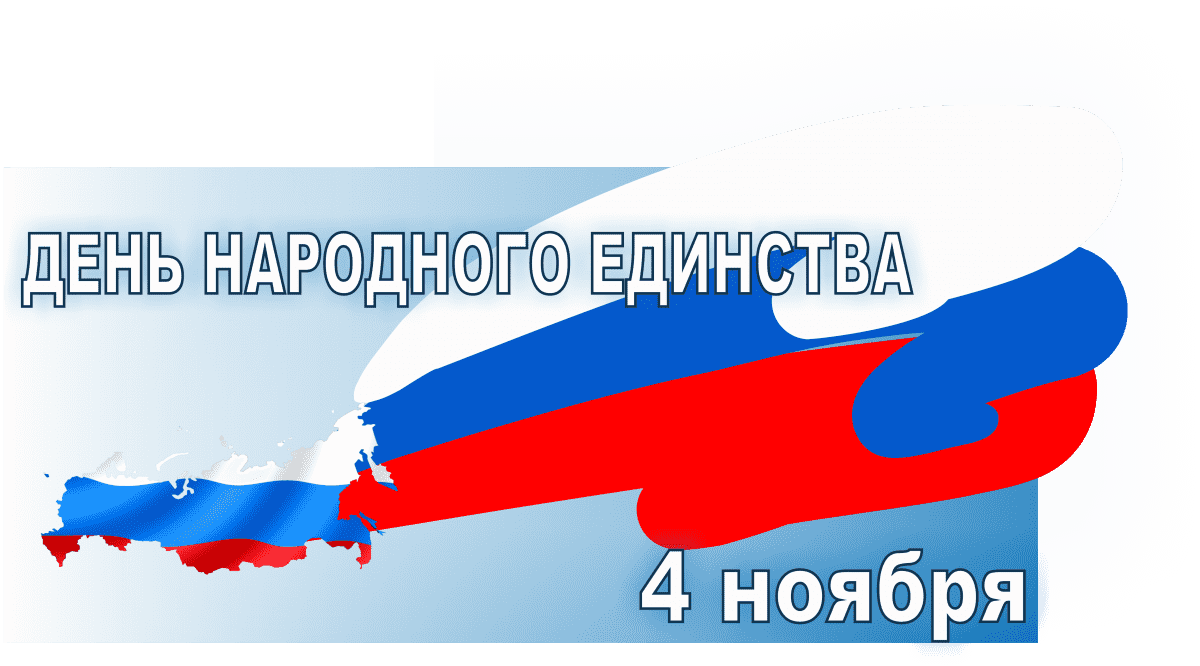